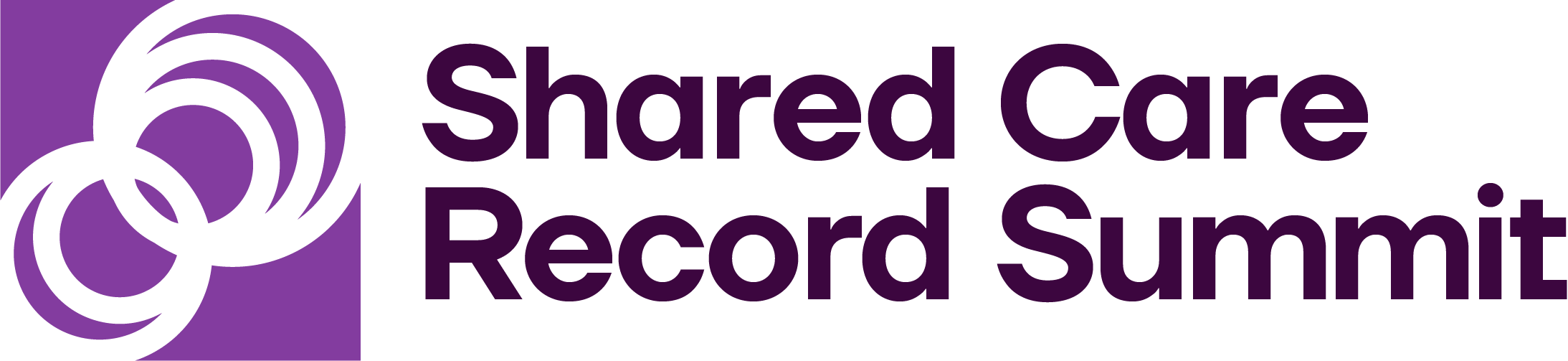 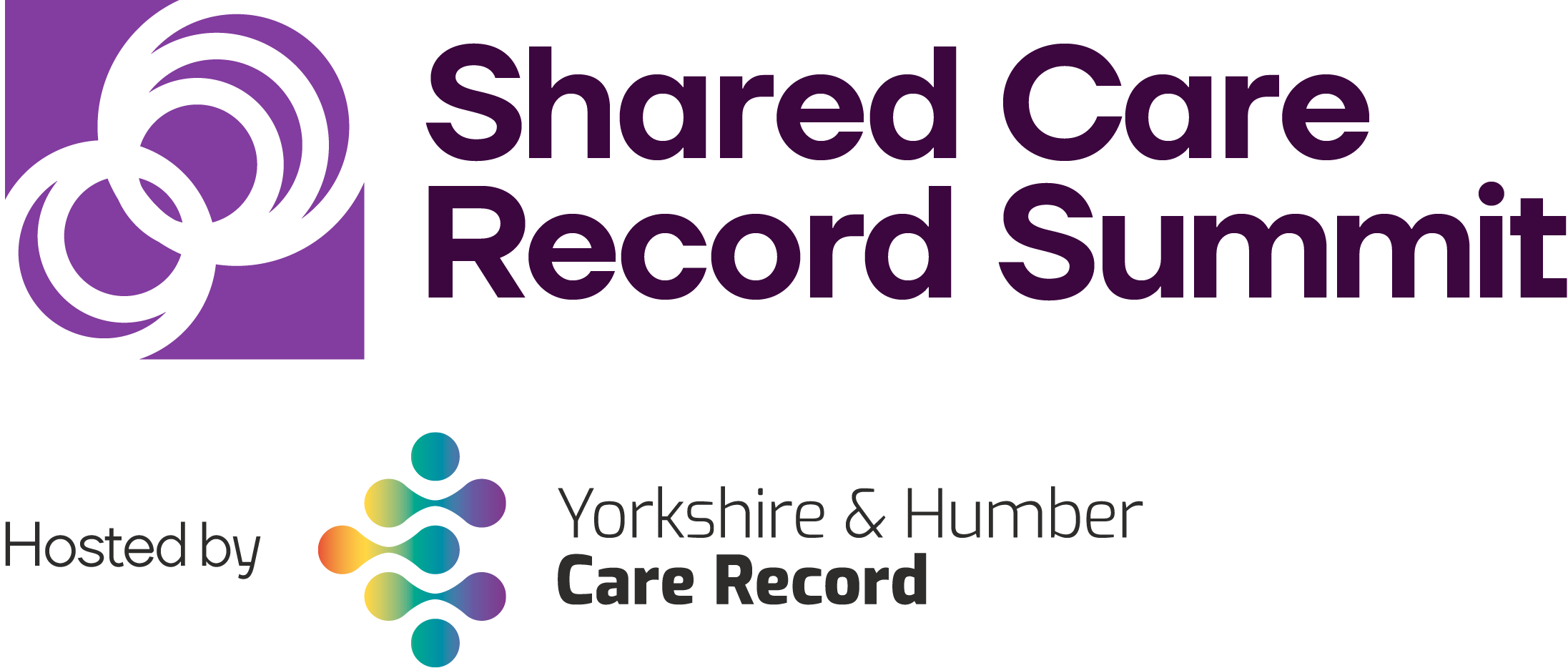 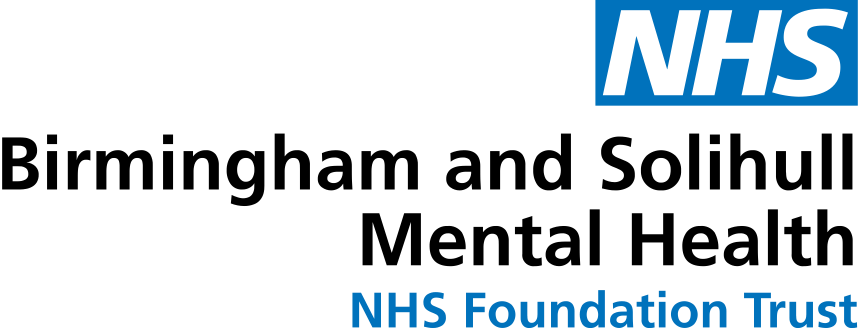 C1.2  Shared Care Records Ambulance Service BenefitOla Zahran Chief Technology Officer  - Yorkshire Ambulance Service NHS TrustJohn Mitchell Associate Director of Digital - Humber and North Yorkshire ICB
Ambulance Service – Integration with YHCR
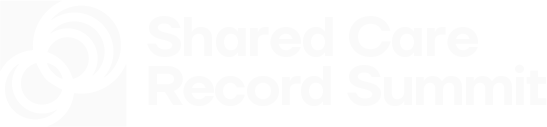 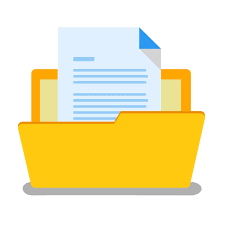 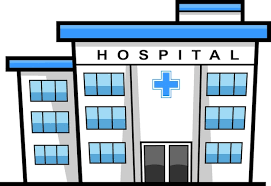 EoL plan & DNACPR Agreed
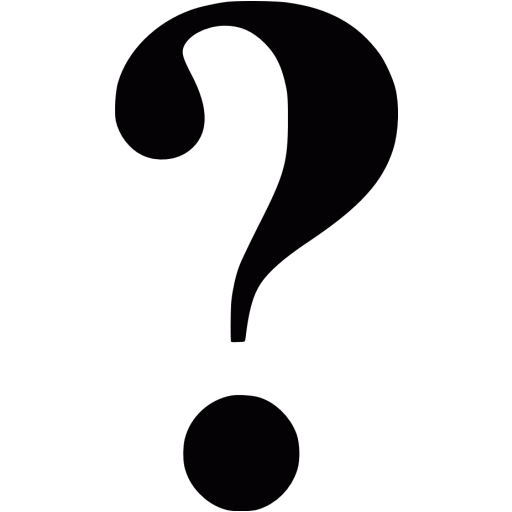 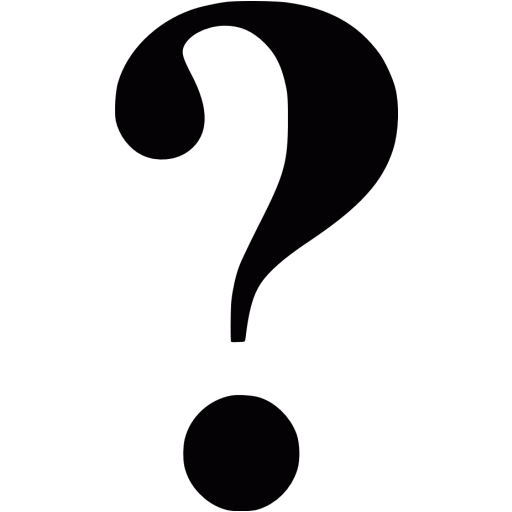 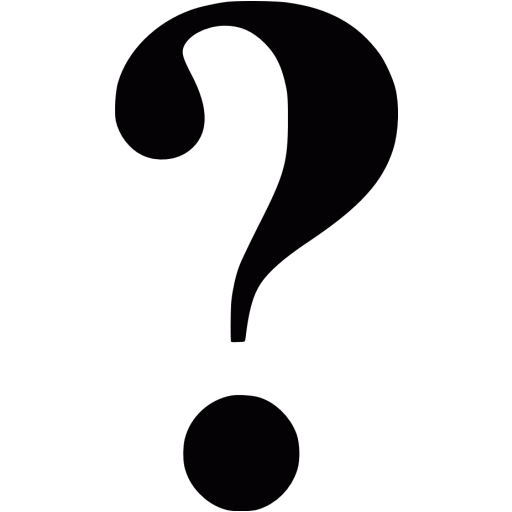 Died in ED
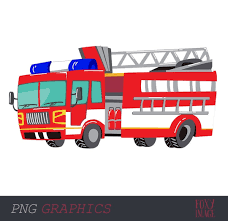 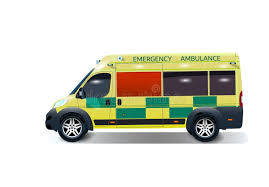 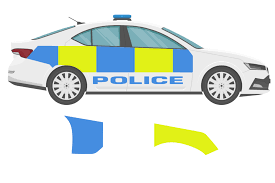 79-year-old discharged from hospital following a prolonged stay
Responded
Responded
Responded
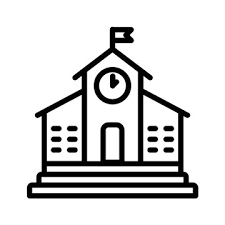 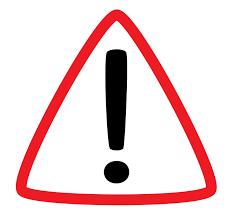 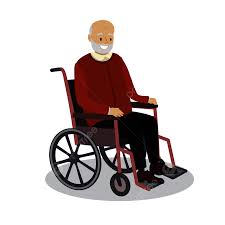 1 week later
Found by LA
Collapsed at home
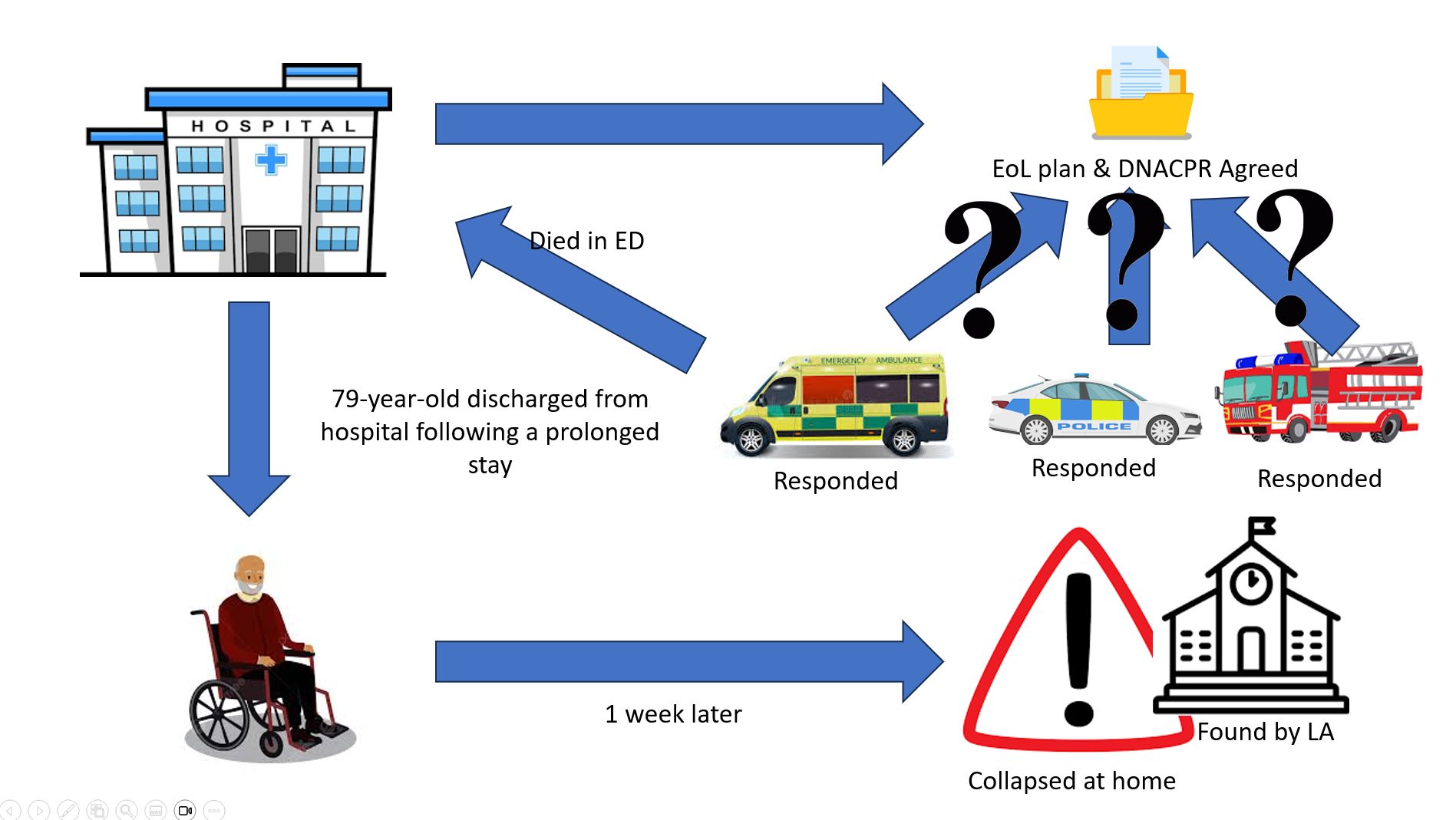 In this Scenario the patient was resuscitated against their wishes 
Disjointed System 
Lack of Visibility 
Impacts on Decision Making
Reduces Empowerment
Doesn’t support Positive outcomes
YAS Digital ePR Journey
Prototype 
Seek for board approval for trial 
Trial run for one Ambulance station and one friendly hospital
Increased the scope 3 more stations
Regional engagement/workshop with all stakeholders across the region.
Manged to secure national fund £1.6M  
Set up Deployment team to roll it out to the 83 stations. 
Received 2 awards regionally and Nationally
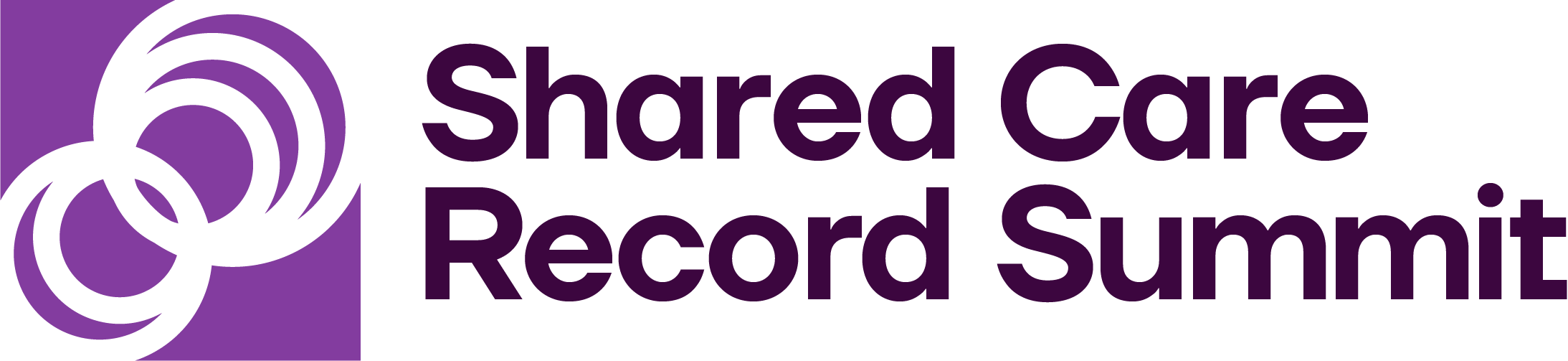 Providing Access to the YHCR
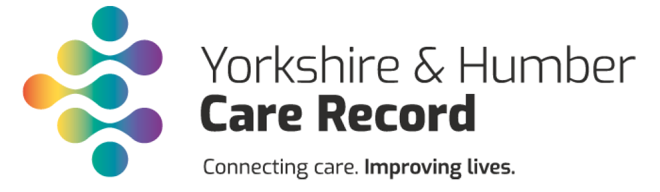 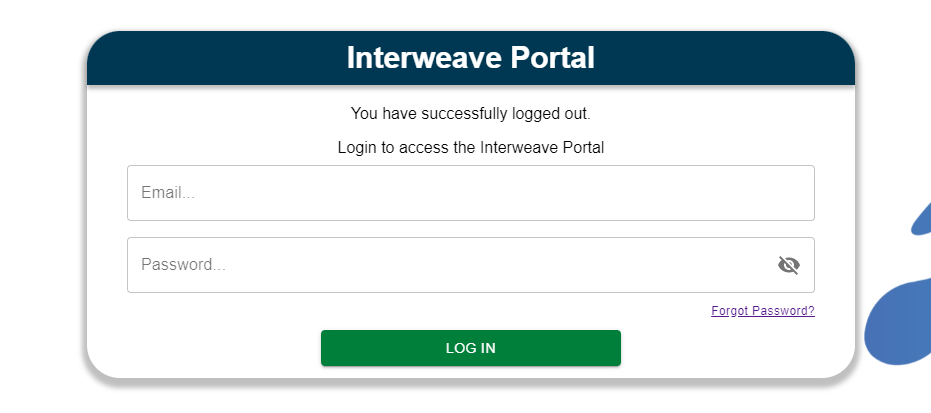 Providers
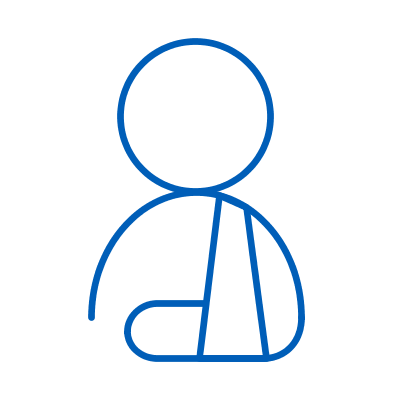 Health and care data
Consumers
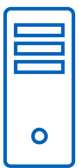 Person held data
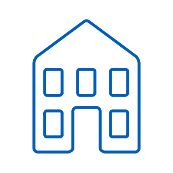 Hospitals
GPs
Social Care
Community
Mental Health
Ambulance
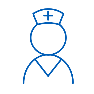 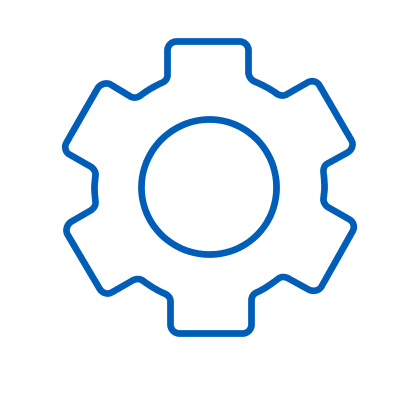 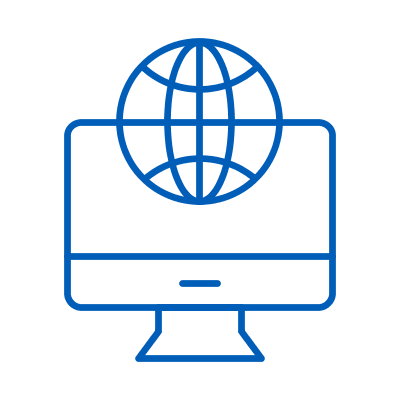 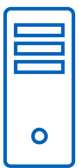 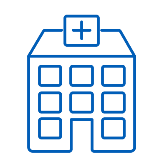 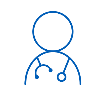 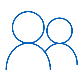 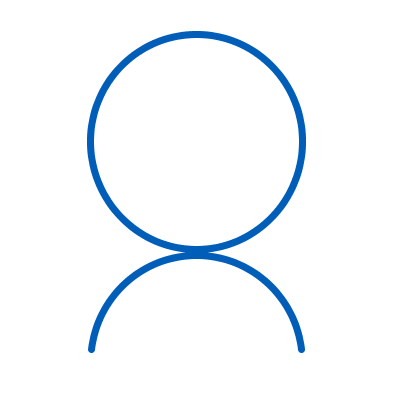 Interweave Portal
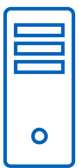 Exchange
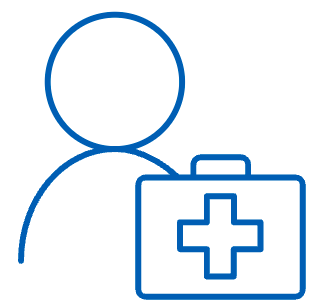 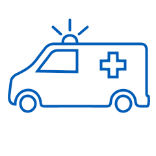 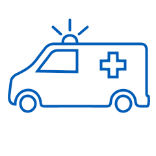 Aggregates data in real time on demand from consumers
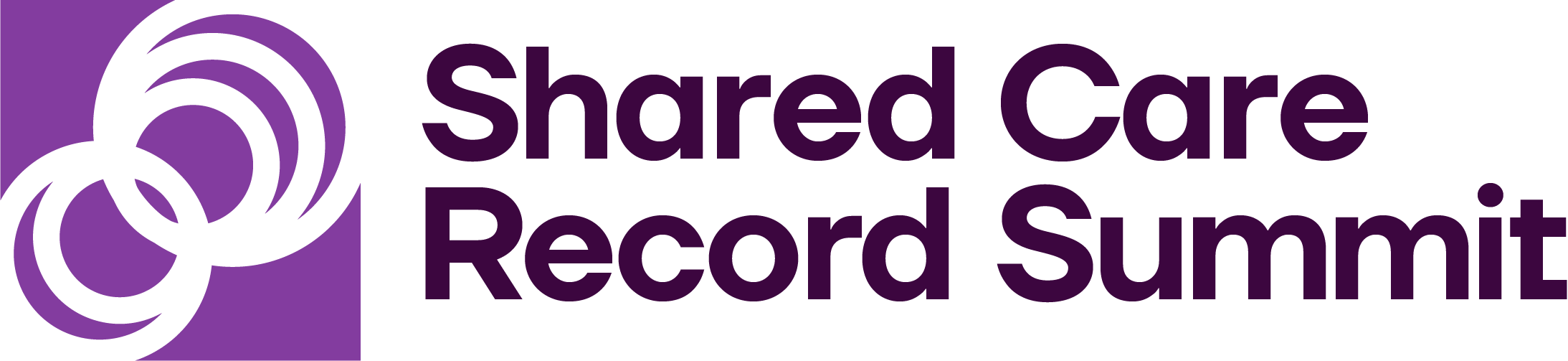 ePR Collaboration and Integration
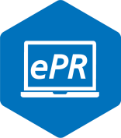 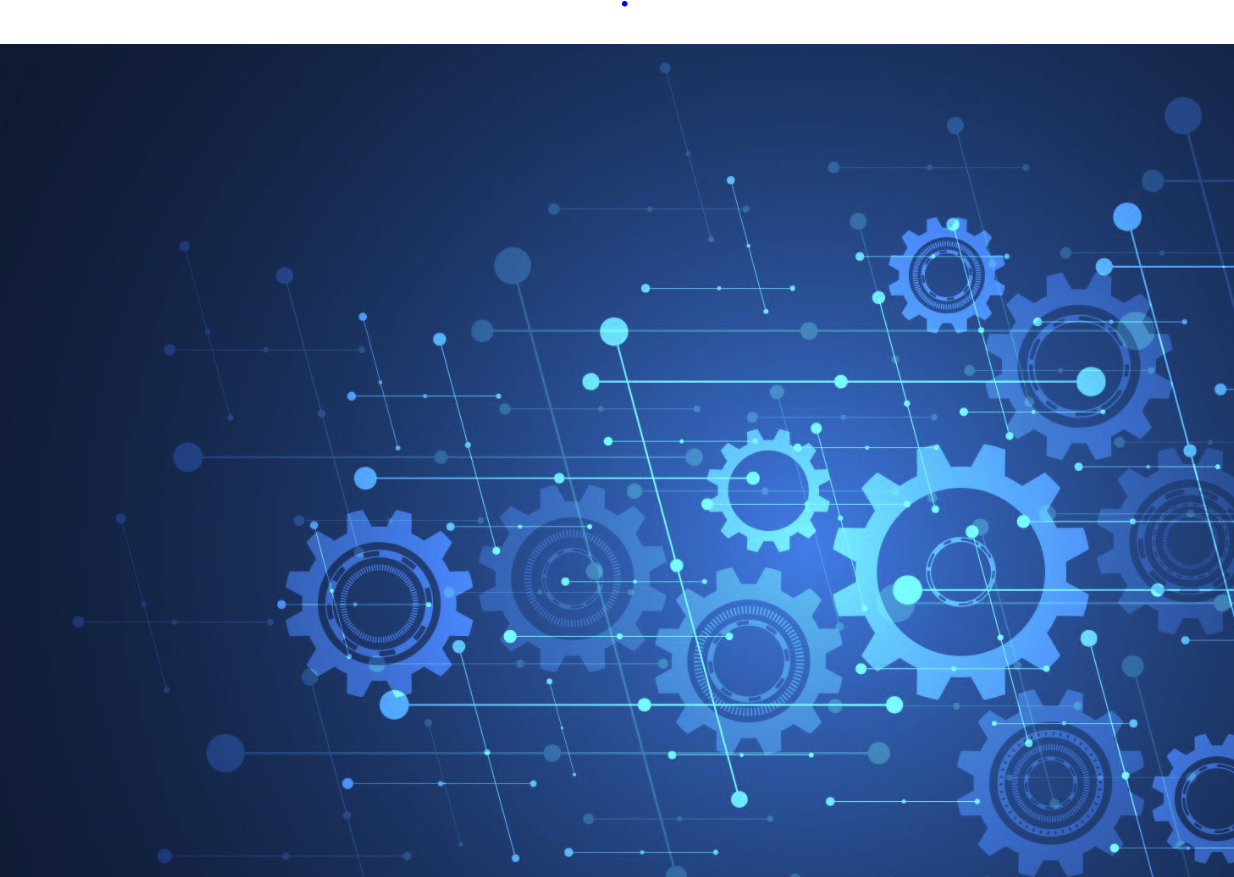 Integration
999
&
Defib
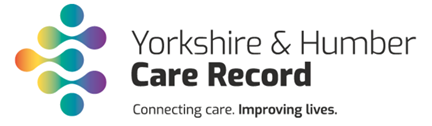 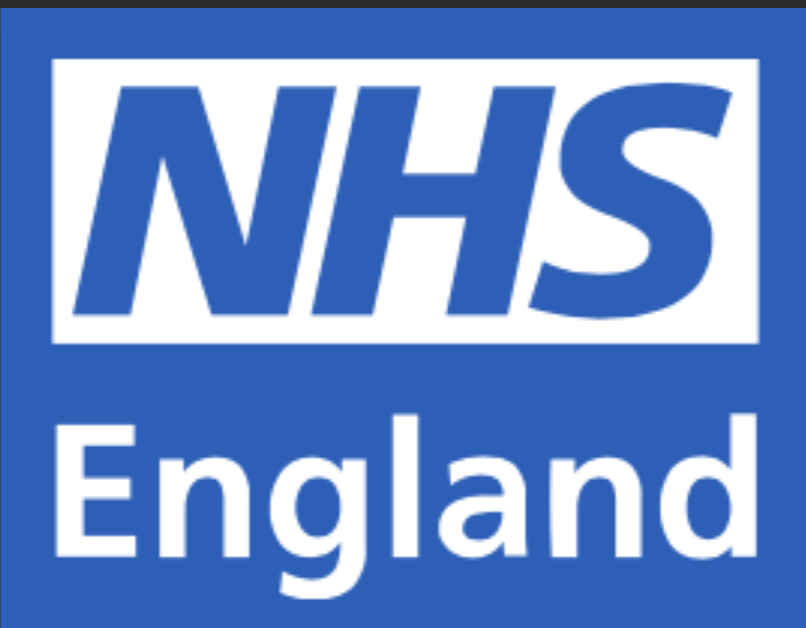 National Ambulance data set (999 & ePR)
GP-connect
NHS Number
Handover time to CAD
End of life EOL
Safeguarding referral requests to clinical hub
Post event message to GP
Transfer of care TOC
Patient observations from Defib
Access to YHCR portal
YAS provide YAS ePR/999 provision data to YHCR
YAS act as a provider
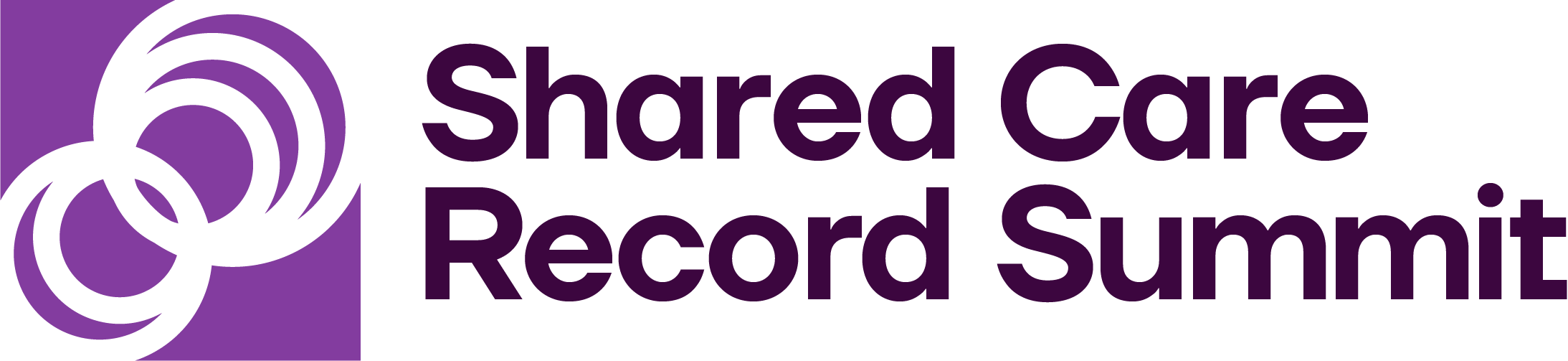 Key
YAS act as a consumer
YAS ePR Integration with YHCR
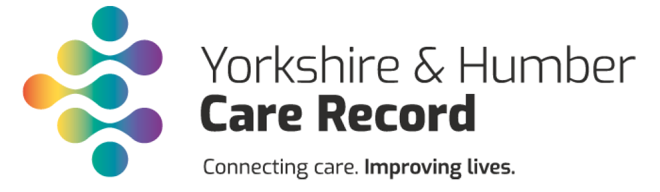 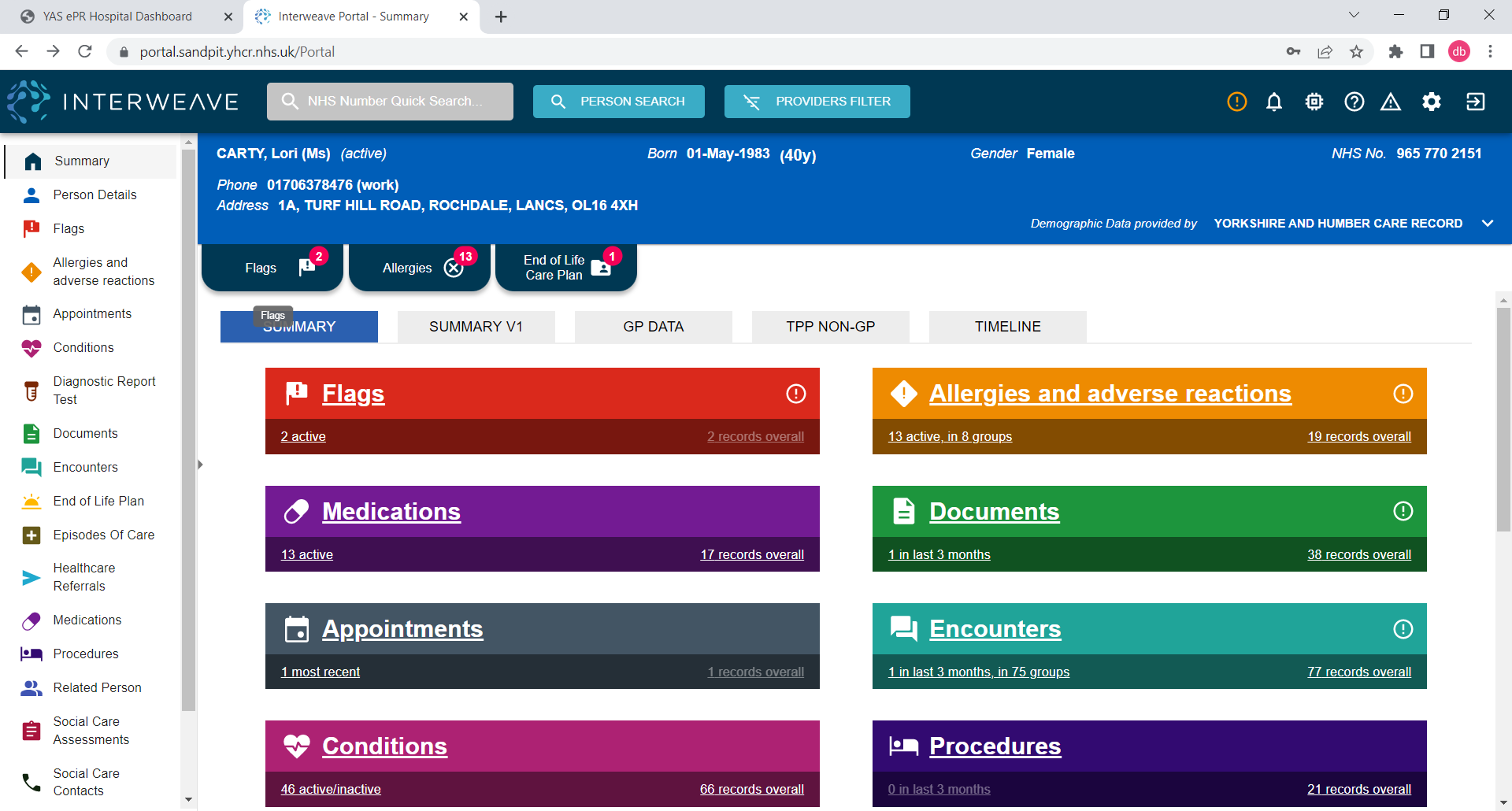 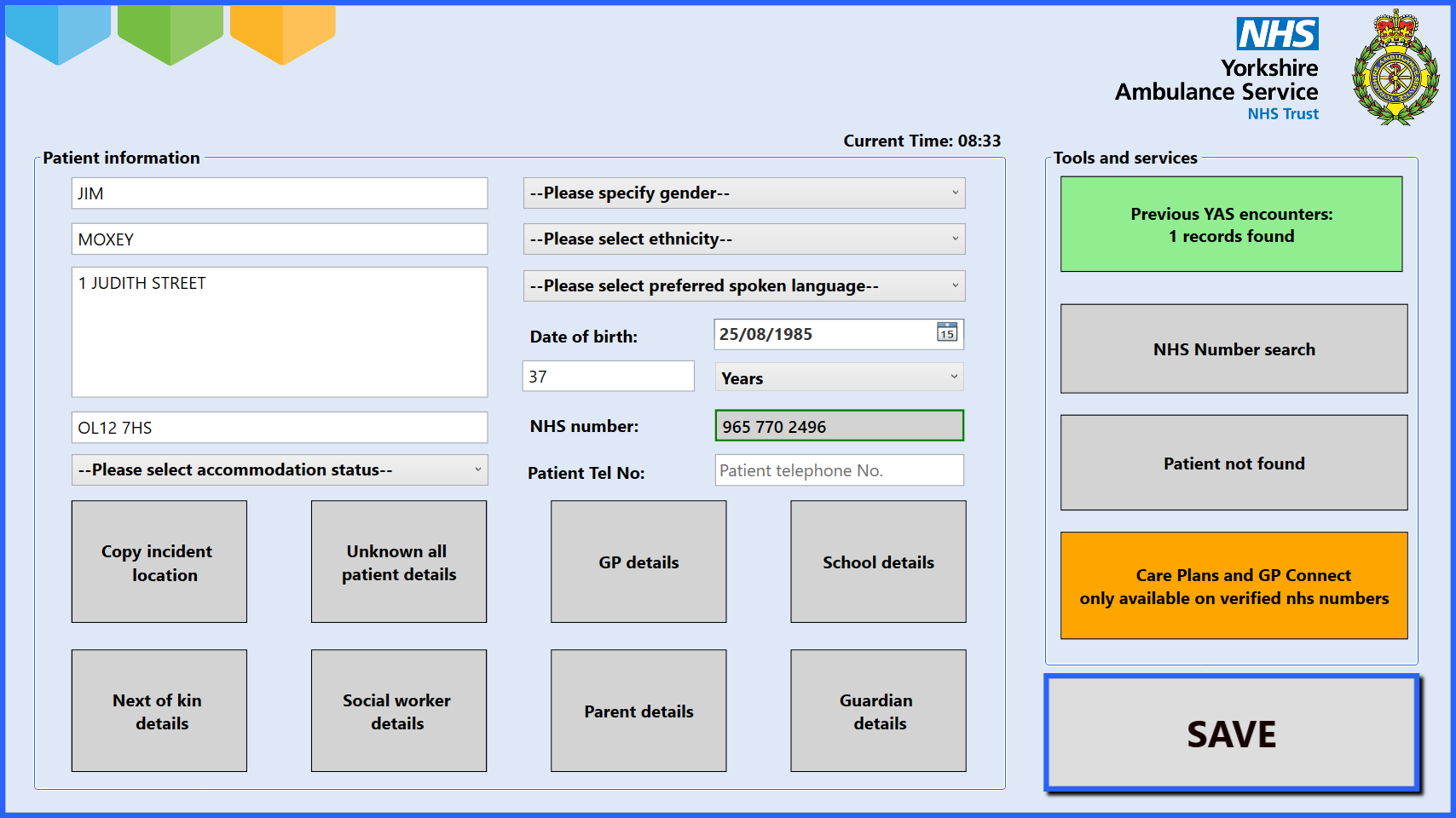 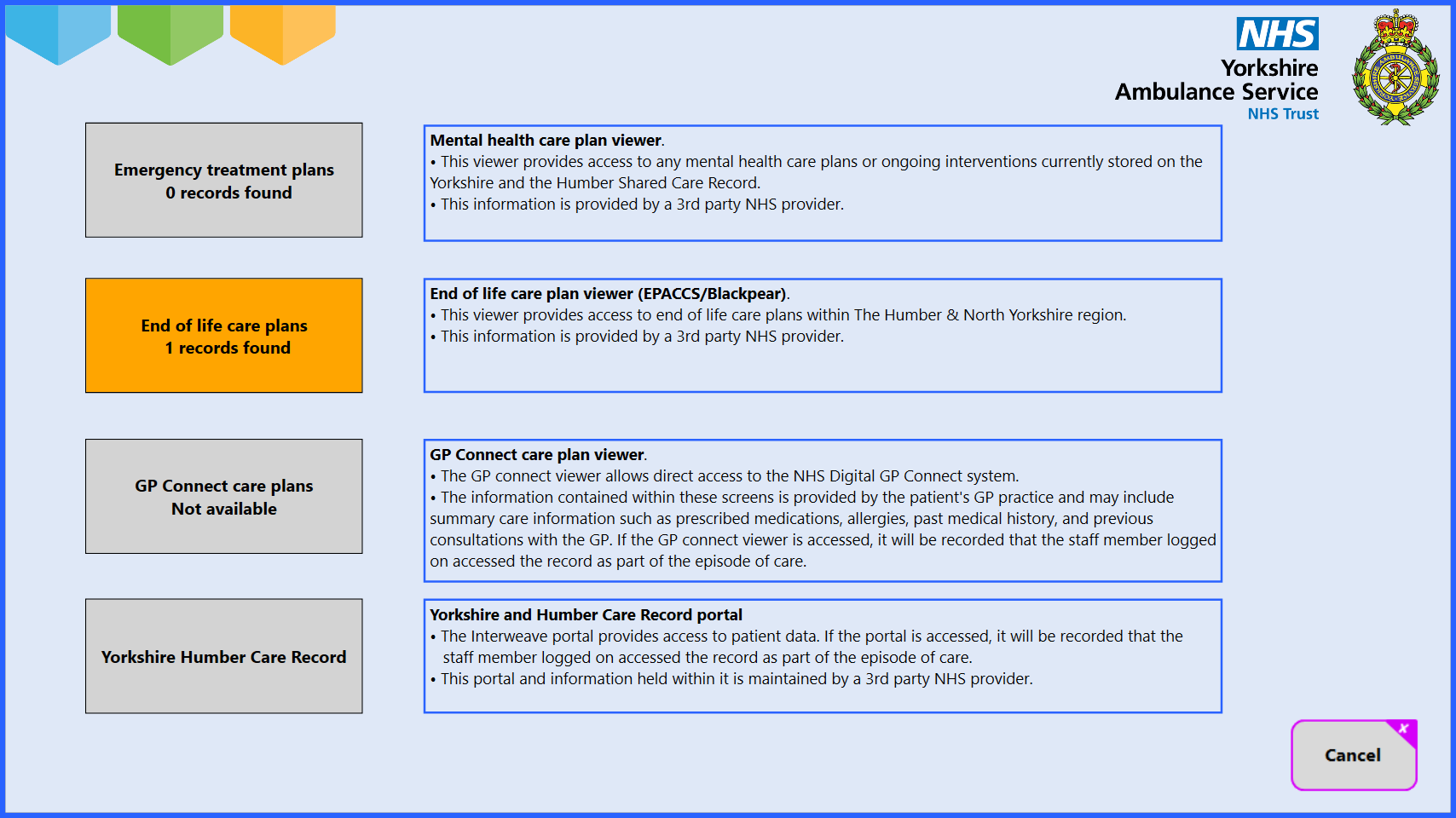 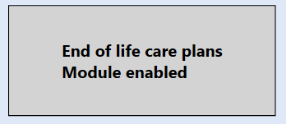 Benefits To Transfer of Care
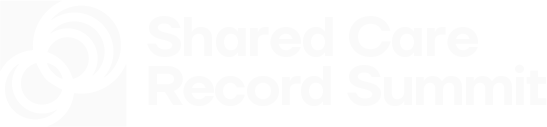 Transfer of Care (TOC) enhancing efficiency and improved patient care
The TOC system automates patient pre- and post-admission handover information to ED systems without any manual intervention, resulting in an efficient and seamless TOC process that enhances patient care. 

Benefits 
Reduce the registration time for ED and YAS by a minimum of 6-7 mins.

Improved patient care and safety due to the availability of complete, accurate and timely information.
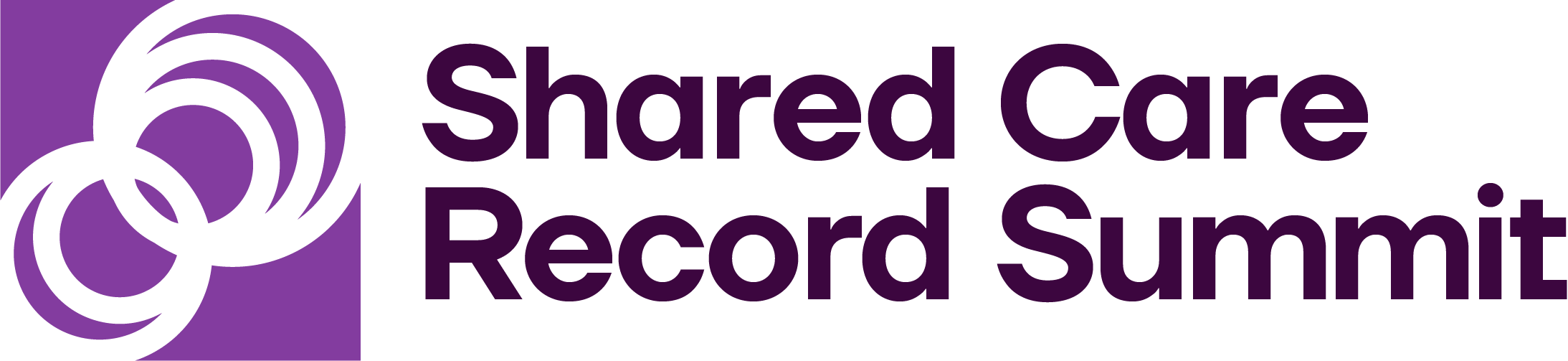 Transfer of Care (TOC) enhancing efficiency and improved patient care
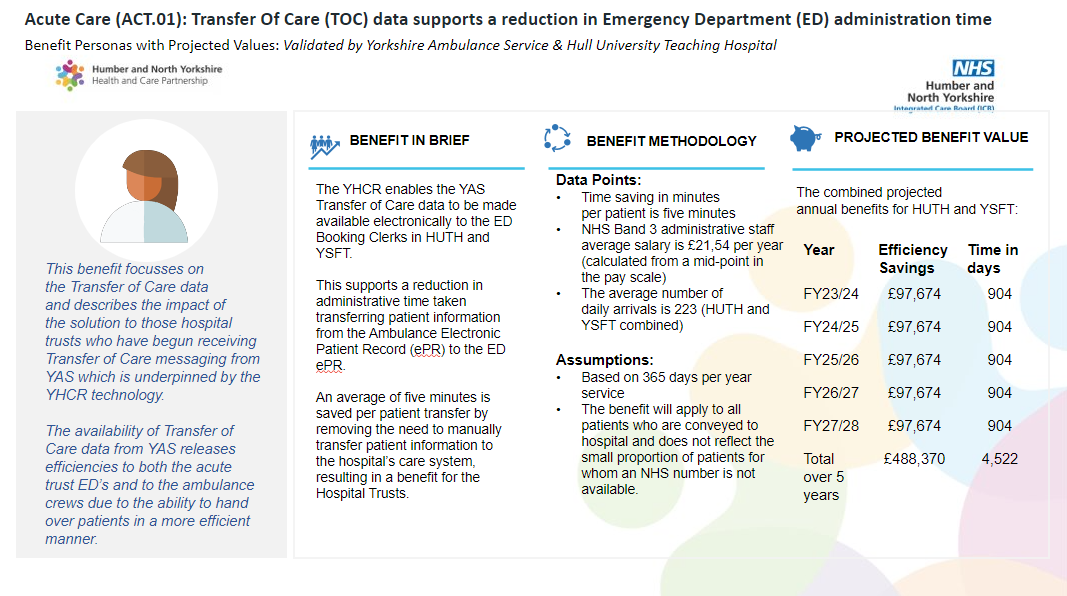 Transfer of Care (TOC) enhancing efficiency and improved patient care
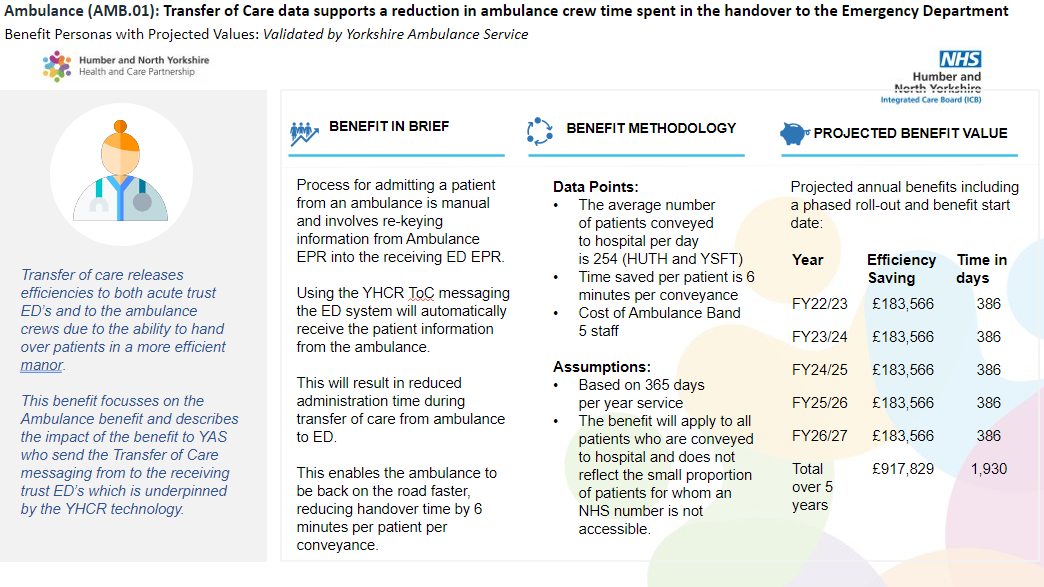 A focus on EOL
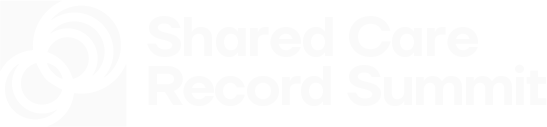 The Case for Change
In Northern Lincolnshire, Available data indicates that patients dying in their preferred place has increased from around one-third to over half.
We needed a solution that could be viewed and updated (where appropriate) by different health and care providers: GPs, hospital, community, OOH, 999, 111, adult social care
At the outset of the project, a benefits baseline survey was conducted with 
key stakeholders.  
Many of the organisations reported difficulty in obtaining data 
as it was not systematically recorded, 
but despite the small numbers
 the results provided an indicative baseline against 
which the EPaCCS solution could be measured.
In this modern digital age these figures are unacceptable and the focus throughout has been to ensure that patients preferences can be shared in real-time, 
so that their wishes can be respected
Patient choices are not static 
and often change during the last weeks and months of life. 
Typically, preferences for end-of-life care are collected by GPs and inputted
 into their GP system. 
However, this may not always reflect the latest wishes of the patient 
and may not be available 
to all of a patient’s health and care providers.
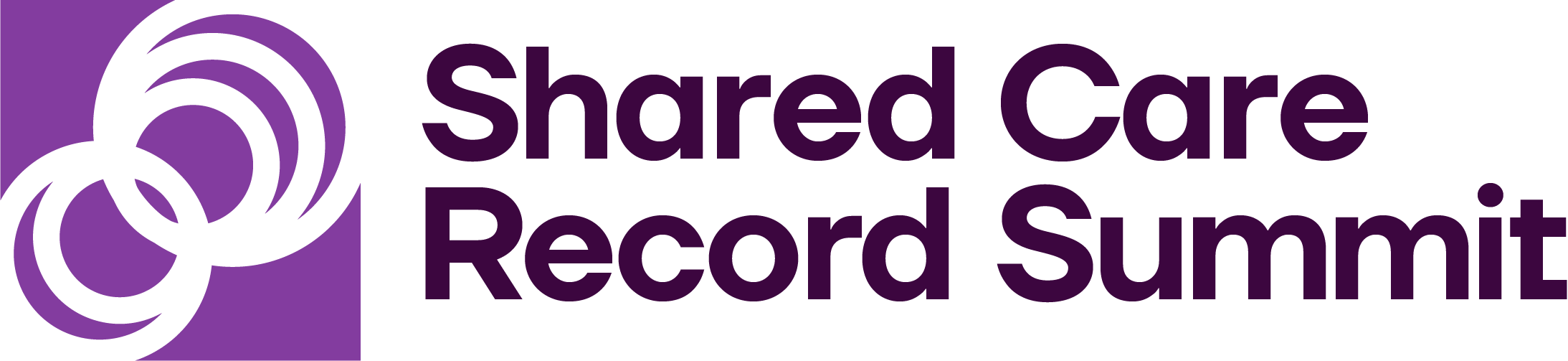 This is not a Digital Project…It’s Transformation
Clinically Led
(Clinical Design Authority)
Partnership based teams 
(clinicians, digital and supplier)
Partnership based teams 
(Clinicians, IG, Digital and Supplier)
Change the processes not just the technology
(baseline the starting point and remember change is hard)
Continuous feedback and improvement loop
(We couldn’t meet all requirements from day one )
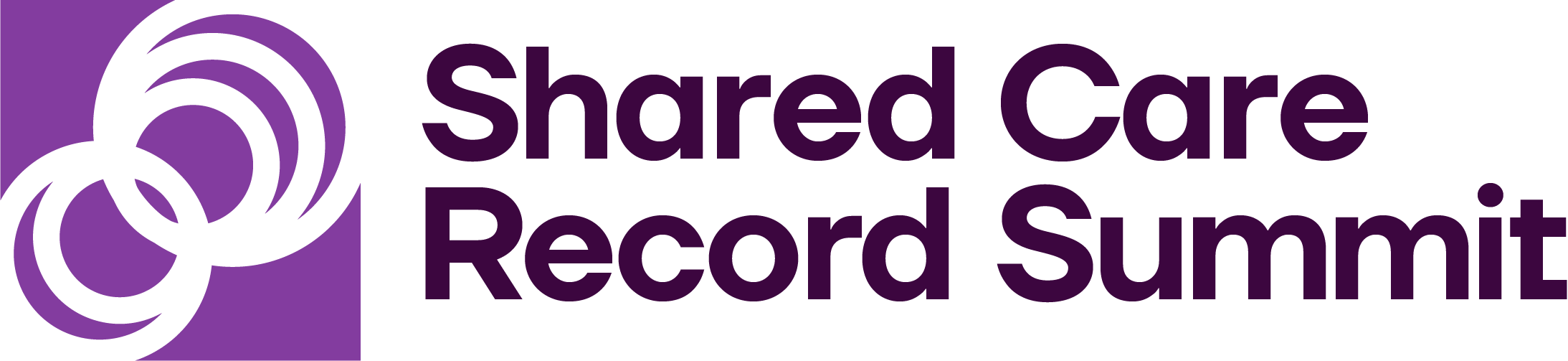 How it Works?
Real Time Access 
to EPACCS Data Set
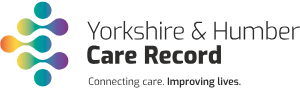 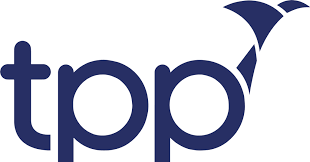 Direct Integration
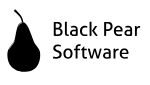 Patient Context Launch
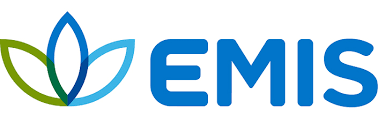 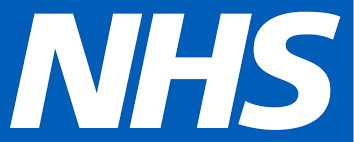 Direct Integration
Partners
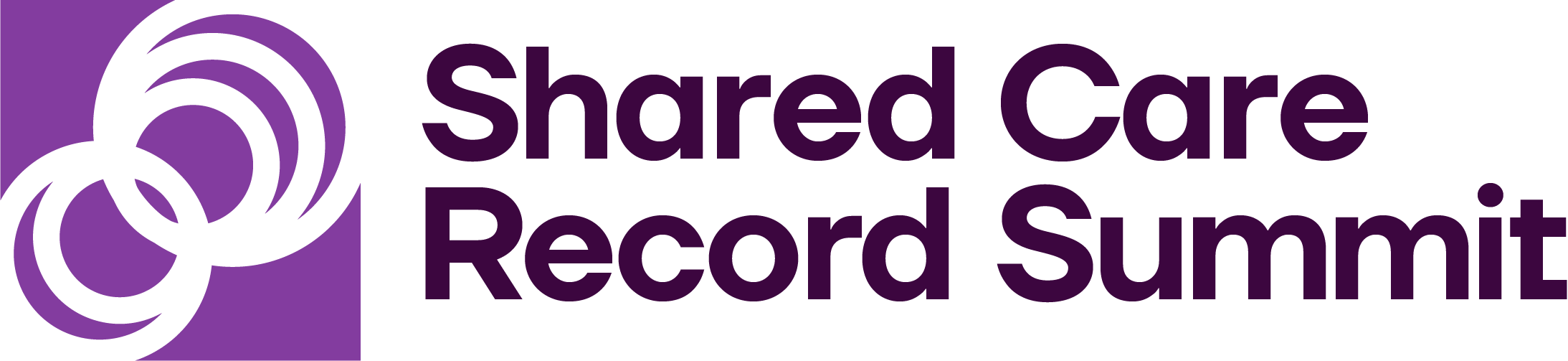 The Impact of Sharing EOL information
Analysis Shows that Patients with EPaCCS More Likely to Die Out of Hospital
'Early data gathered in Northern Lincolnshire from closed EPaCCS records is encouraging as it shows that only 14% of this cohort of patients die in hospital compared to a national average of 42-45% and a northern Lincolnshire average of between 36-40%. It suggests that the whole process of advance care planning and subsequently recording a patients wished and preferences in a EPaCCS record in combination makes a significant difference to a patients end of life care journey and ultimately where they die.
We are aware that although take up and use of EPaCCS records is gradually increasing, closing down a patients EPaCCS record when a patient dies is very inconsistent. To give us greater confidence in the data and impact that this process is having we need all patients who have died with an EPaCCS record in place to have their records closed down so that we are capturing the outcomes for all of these patients.’
Dr Yousef Adcock, Consultant in Palliative Medicine at Northern Lincolnshire and Goole NHS FT
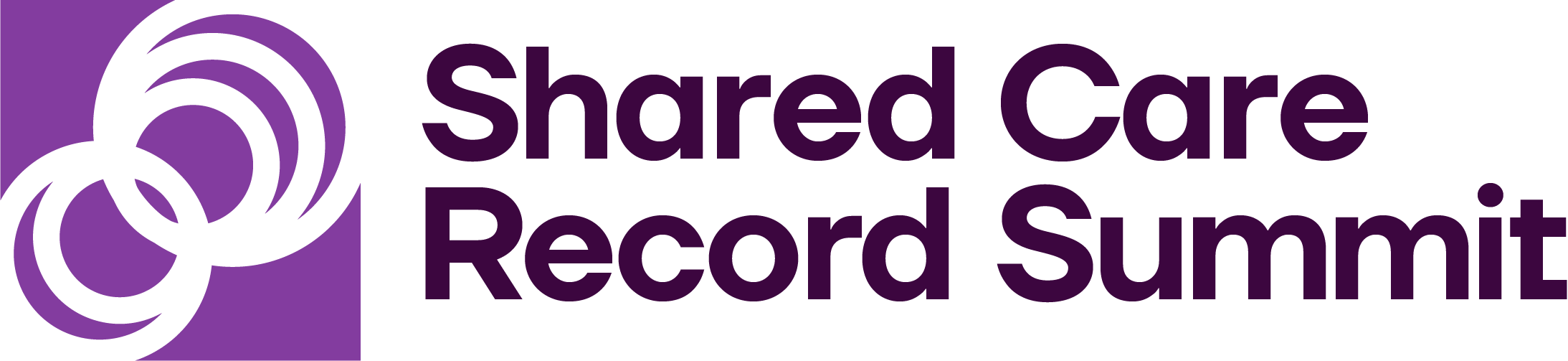 ePR End of Life Care Plan
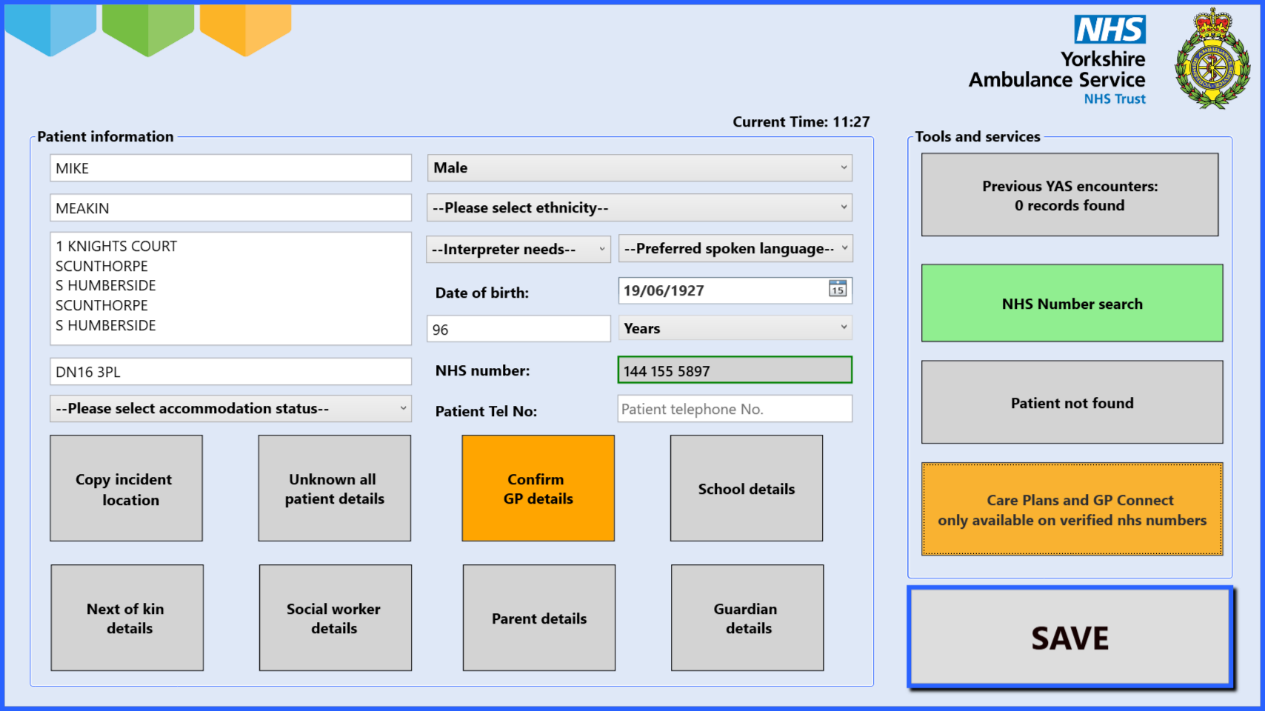 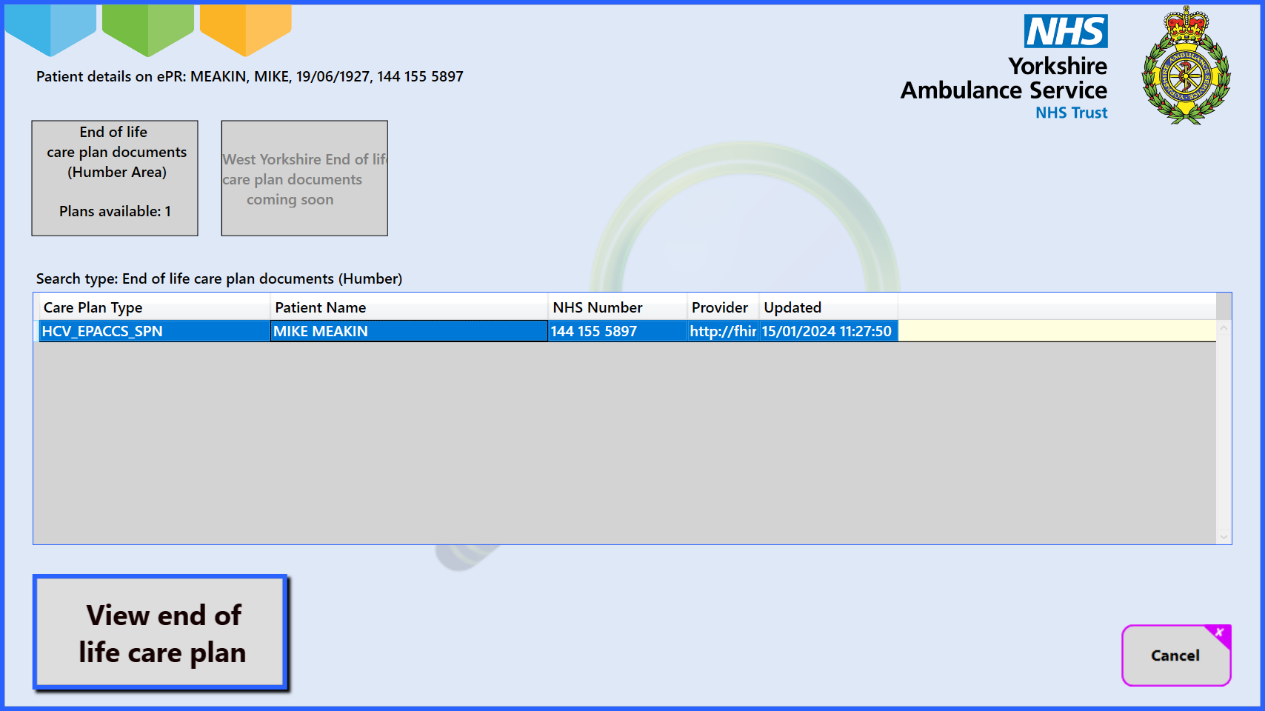 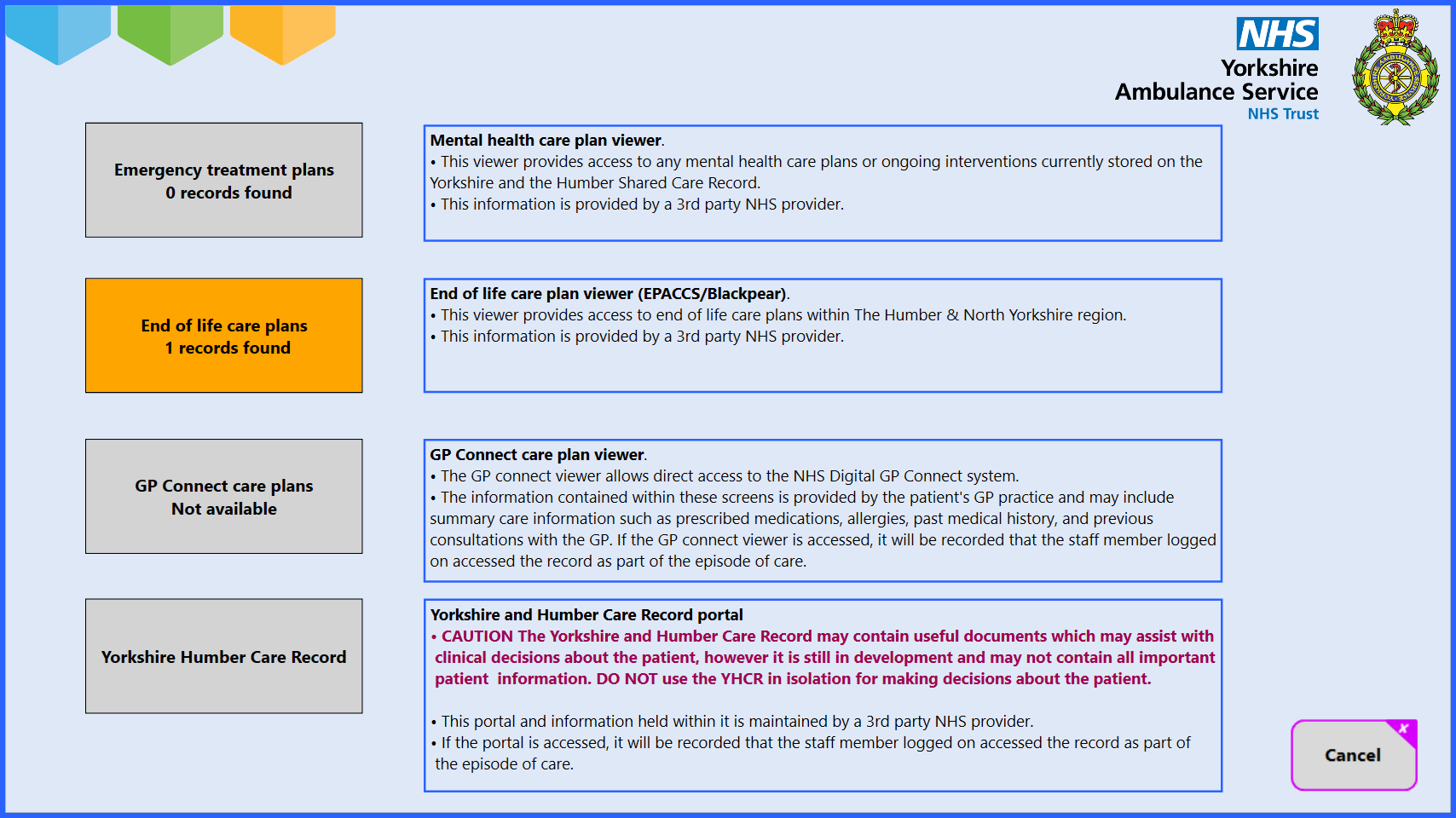 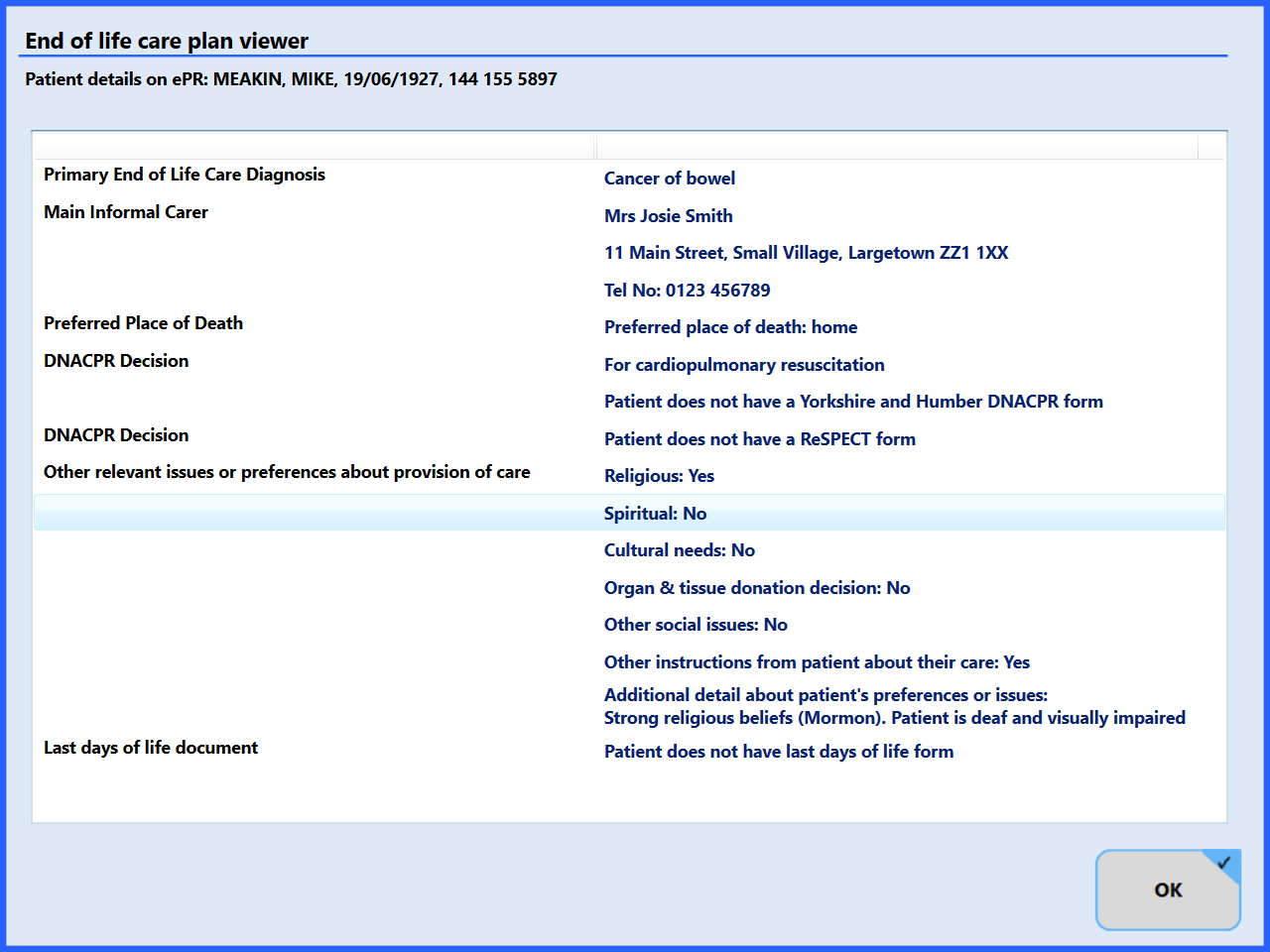 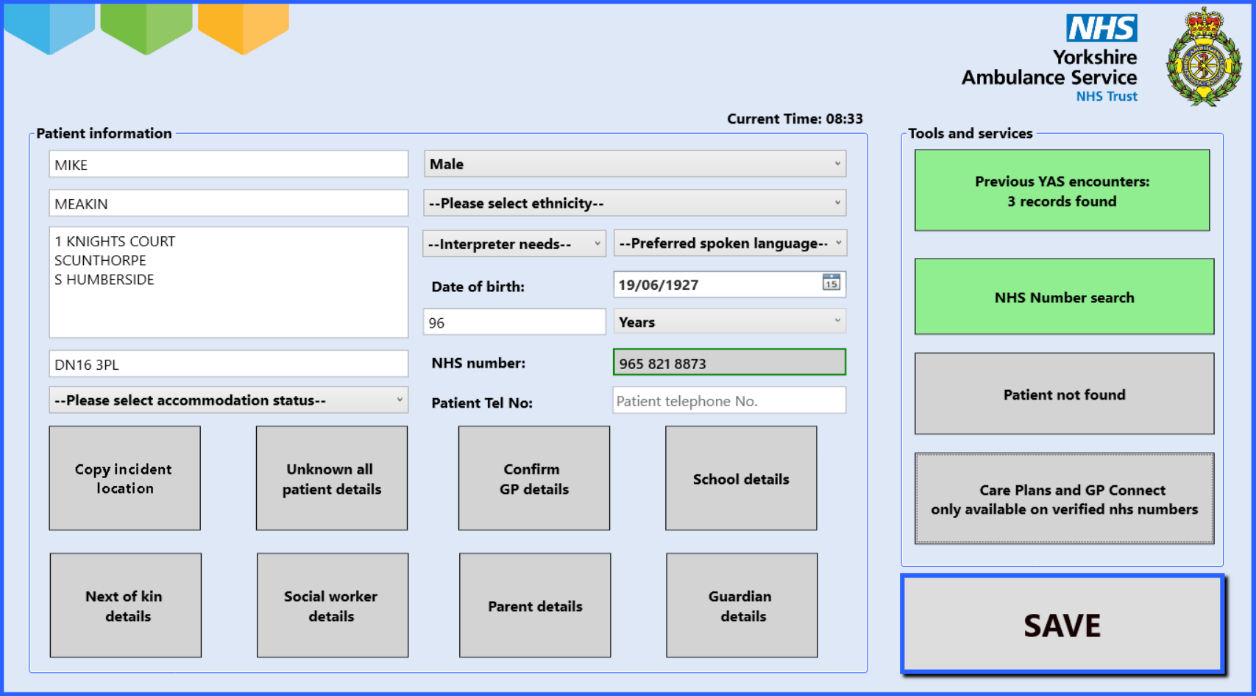 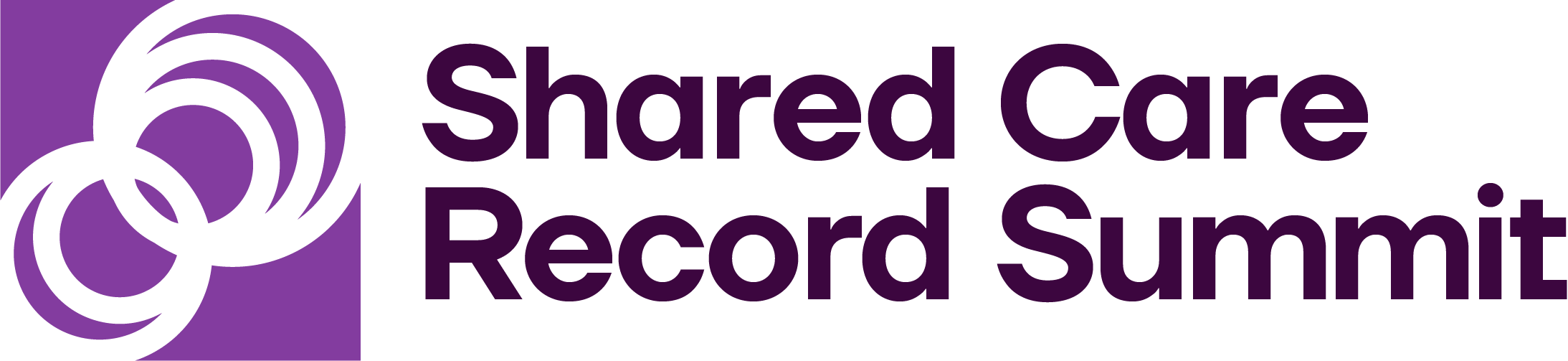 Benefits for the End of Life Pathway
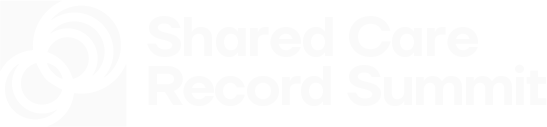 Feedback from YAS staff on EOL Care plan
“Gives extra confidence when making decisions around non conveyance and best interest treatment“
“This enabled us to access the appropriate information to give the appropriate clinical decisions and pathways. It was extremely useful tool to enable good patient care.”
“Often patients cannot recall or are unable to state their wishes/plans, family are not always available for info. This feature helps inform care pathway!
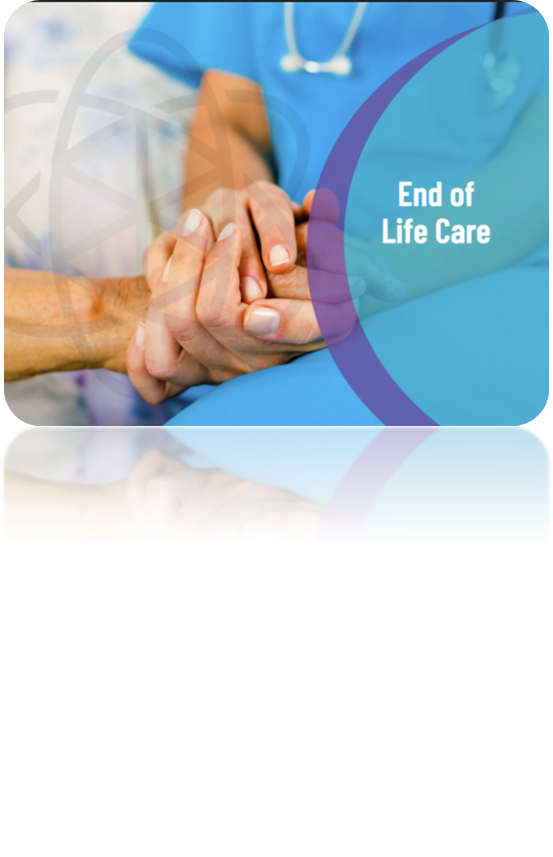 “Excellent in being able to provide the correct care and pathway for the patient especially if they are unable to communicate or family do not recall”
“The EOL care plans gave access to numbers to call and RESPECT form information so very useful”
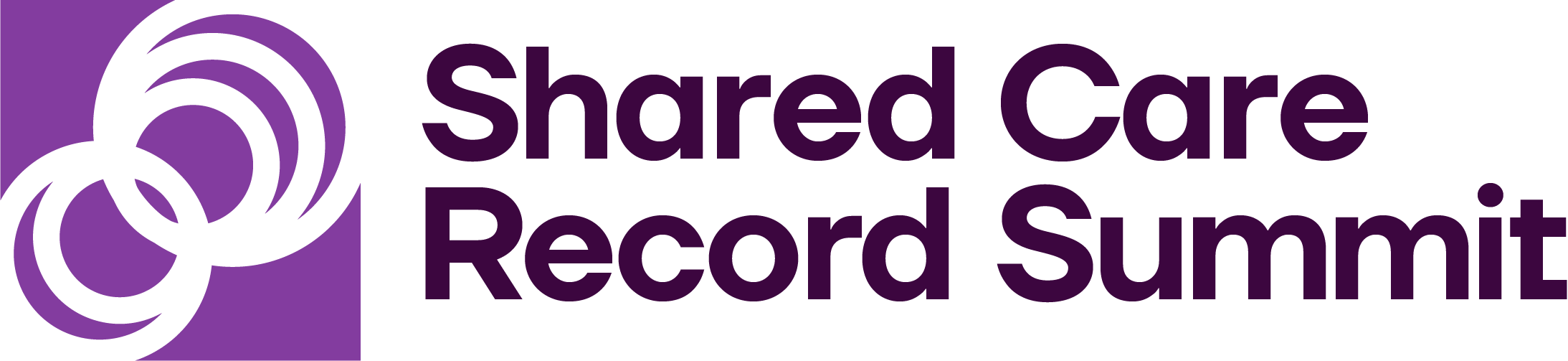 EOL - enhancing efficiency and improved patient care
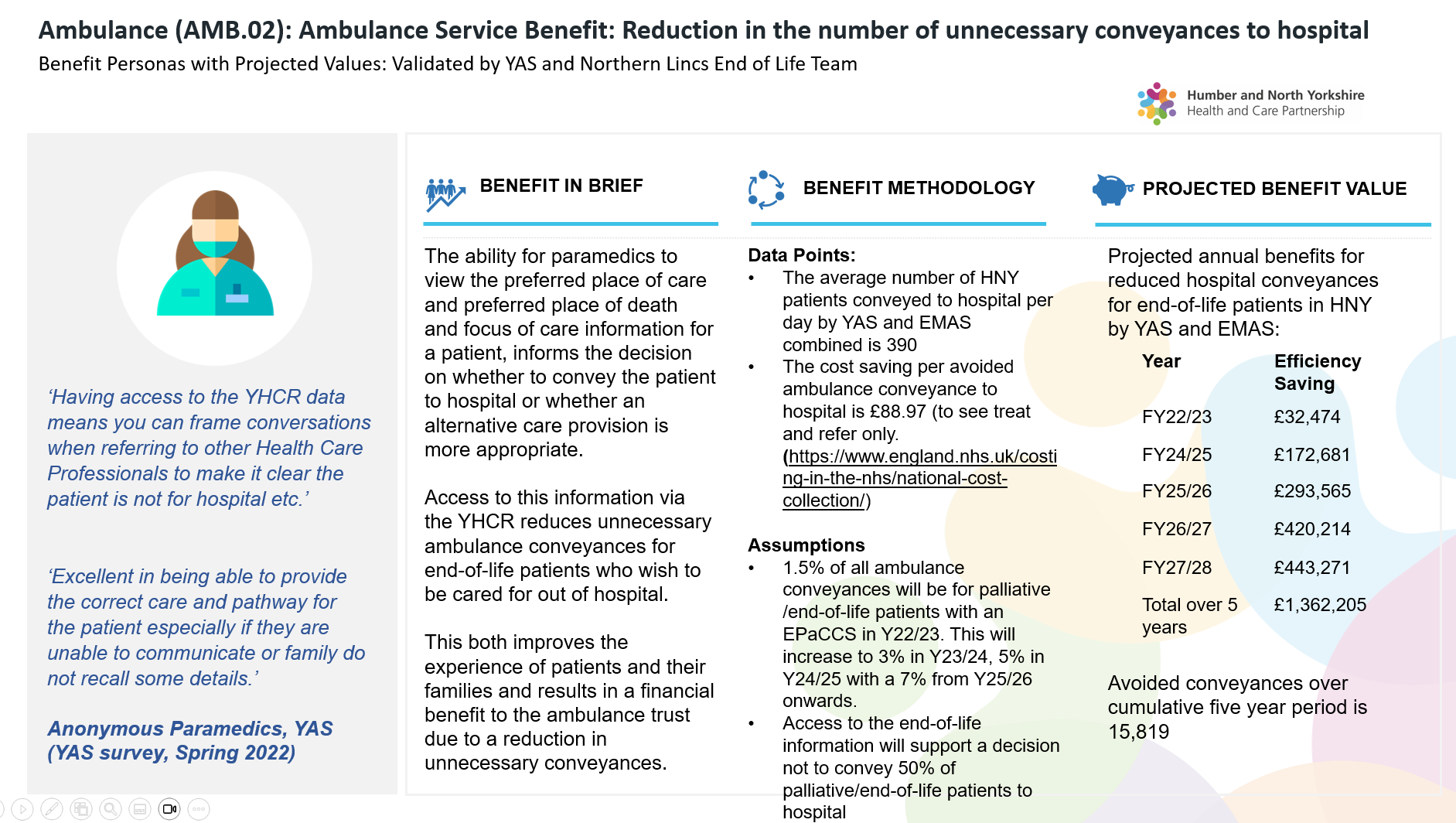 EOL - Transfer of Care (TOC) enhancing efficiency and improved patient care
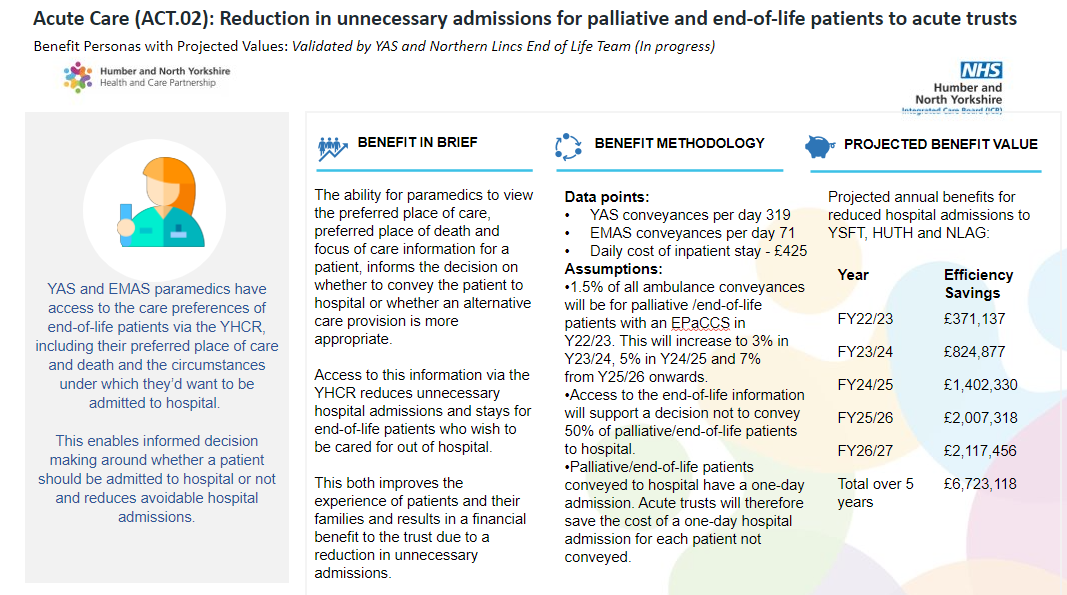 Thank you
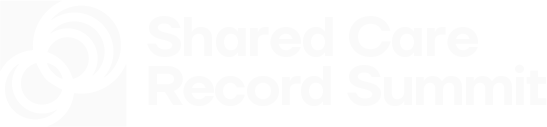